令和５年度
新宿区指定障害福祉サービス事業者　第２回集団指導
配布資料
介護給付費請求時の留意点について　　　　　　（障害福祉サービス事業所）
新宿区
福祉部障害者福祉課　経理係
[Speaker Notes: 障害者福祉課経理係の河田と申します。

ここからは、障害福祉サービスにおける毎月の介護給付費ご請求時の
留意点をご紹介いたします。

再請求や修正、問合せの際にお役立ていただければ幸いです。
では、早速次のページをご覧ください。]
頻出エラーの例
①
「PP19」は
無視していただいて構いません
「PP19」は必ず
SZ00、SZ01に付随して出る
②
①　→　国保連による一次審査におけるエラー（返戻）
②　→　自治体による二次審査におけるエラー（返戻）
[Speaker Notes: はじめに、頻出エラーの例をご覧ください。
審査は、国保連による一次審査、自治体による二次審査の２回行われており、
表の①は国保連一次審査によるエラーコード、②は自治体二次審査によるエラーコードとなります。

頭に新宿区のSが付いているエラーコードは新宿区の二次審査におけるエラーだ、と覚えていただければと思います。

では、次のページをご覧ください。]
事業所による問合せフロー
エラーコードを
確認してください。
（１）月末に国保連より送付される「返戻等一覧表」を確認。
（２）－①　国保連審査によるエラー（前頁①）だった場合　（エラーコード：EC、ED、EGなど）
東京都　へ問合せ
（２）－①ア　エラー内容が「事業所台帳」関連のもの
（地域生活支援課　or　施設サービス支援課）
新宿区　へ問合せ
（２）－①イ　エラー内容が「受給者台帳」関連のもの
国保連　へ問合せ
（２）－①ウ　その他　あるいは　不明な場合
新宿区　へ問合せ
（２）－②　自治体審査によるエラー（前頁②）だった場合
　　　　　　（エラーコード：SZ）
[Speaker Notes: 事業所による問合せフローをご覧ください。

毎月の請求時、事業所様からのお問合せで多いのが、「返戻となったが、理由を教えてほしい」というものです。
一言に「返戻の理由」とおっしゃいましても、内容は様々で、区が必ず解決方法をご提示できるとは限りません。

このフローでは、エラー内容ごとに問い合わせ先を分類しましたのでご紹介いたします。

⑴をご覧ください。まずは、月末に国保連より皆さんに送付される「返戻等一覧表」を見て、エラーコードを確認してください。

⑵-①をご覧ください。国保連審査によるエラー、すなわちECやED、EGなどから始まるエラーコードだった場合、
「返戻等一覧表」の「エラー内容」の項目をご確認いただき、「事業所台帳」に関するエラーか、「受給者台帳」に関するエラーか、
その他かをご確認ください。

事業所台帳に関するエラーだった場合は東京都の担当部署にお問い合わせください。

受給者台帳に関するエラーだった場合は、私ども、新宿区へお問い合わせください。

上記以外、あるいはご不明な場合は、まず国保連にお問い合わせいただき、指示を仰いでください。


続いて、⑵－②をご覧ください。自治体審査によるエラー、すなわちSZで始まるエラーコードだった場合は、
新宿区へお問い合わせください。

では2ページおめくりください。]
各エラーの理由と解決策
ED01：資格：該当の請求情報は既に支払確定済です。
返戻等一覧表
再請求には過誤申立が必要です。
EC08：受付：該当の利用者負担上限額管理結果票は既に受付済です。
情報作成区分を「2：修正」で
再送信してください。（上限管理結果票のみ）
「サ」と「明」が一覧に載っていなければ、
　支払額に影響ないため修正不要です。
各エラーの理由と解決策
EG03：資格：受給者台帳にサービス提供年月時点で有効な受給者の支給決定情報が登録されていません。
返戻等一覧表
支給決定されていないサービスを請求したため返戻。
→ 受給者証と見比べて、誤りがないかご確認ください。
よくある誤りの例
受給者証の更新が
あった月は特に注意！
不明な場合は
区にお問合せ
ください。
[Speaker Notes: ここからは、各エラーの理由と解決策をご紹介いたします。

こちらについては時間の都合上、代表的なもののみをご紹介いたします。
今回の集団指導終了後に、改めてご確認いただければと思います。

まず、国保連エラーのEG等のエラーからご紹介します。
「EG03：受給者台帳にサービス提供年月時点で有効な受給者の支給決定情報が登録されていません。」
こちらは支給決定がされていないサービスを請求した場合に発生するエラーです。

例えば、受給者証の更新等で、支給決定情報が更新された際に、
古い支給決定情報のまま請求してしまうなどの理由が考えられます。

請求の内容と受給者証を見比べて、請求内容に誤りがないかをご確認ください。
それでも不明な場合は、新宿区へお問い合わせください。

続いて２枚めくってEG12のページをご覧ください。]
各エラーの理由と解決策
EG05：資格：請求情報の上限額管理事業所番号が受給者台帳の「利用者負担上限額情報・上限額管理事業所番号」と一致していません。
返戻等一覧表
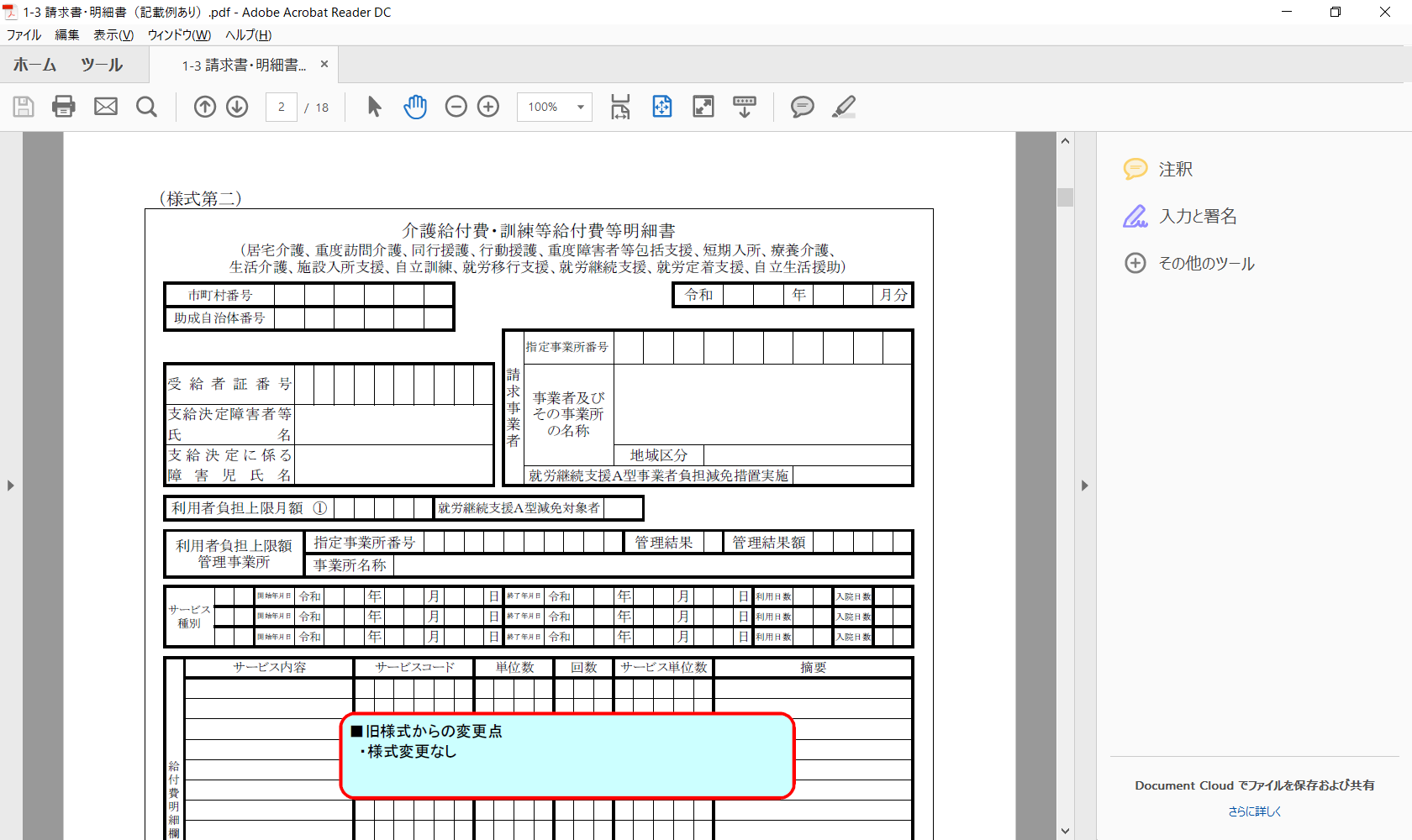 上限管理事業所情報が
台帳情報と異なるため返戻。
→ 受給者証と見比べて、
　誤りがないかご確認ください。
不明な場合は
区にお問合せ
ください。
各エラーの理由と解決策
EG12：資格：受給者台帳にサービス提供年月時点で有効な受給者の利用者負担上限月額情報が登録されていません。
返戻等一覧表
支給決定が終了したサービスを請求したため返戻。
受給者証の更新が
あった月は特に注意！
受給者証の更新処理が遅れていた可能性（＠ご利用者 or ＠新宿区）
新宿区　あるいは　ご利用者に、受給者証の更新状況についてご確認ください。
[Speaker Notes: 「EG12：受給者台帳にサービス提供年月時点で有効な受給者の利用者負担上限月額情報が登録されていません。」について、
こちらは支給決定期間が経過し、支給決定が終了した場合に発生するエラーです。

多くの場合、受給者証の更新が遅延していることが原因で発生しています。

まずは受給者証の更新状況について、ご利用者か新宿区にご確認ください。

では次のページをご覧ください。]
各エラーの理由と解決策
EG13：資格：受給者台帳にサービス提供年月時点で有効な受給者の支給決定情報が登録されていません。
返戻等一覧表
国保連宛てに請求と一緒に伝送した「契約内容報告書」にエラーがあるため返戻。
「契約内容報告書」に、古い契約情報が残っていると発生する。（よくある事例）
詳細は国保連にご確認ください。
（受給者台帳関連のエラーですが新宿区ではわからないエラーの１つです。）
[Speaker Notes: 「EG13：受給者台帳にサービス提供年月時点で有効な受給者の支給決定情報が登録されていません。」について、
こちらは多くの場合、請求と同時に伝送する契約内容報告書にエラーがある場合に発生します。

契約内容報告書に古い契約情報が残っているなどが考えられますが、
詳細は新宿区では分かりかねますので、
受給者台帳関連のエラーではありますが、新宿区ではなく国保連へお問い合わせください。

では次のページをご覧ください。]
各エラーの理由と解決策
SZ00：その他
返戻等一覧表
新宿区による二次審査の結果、返戻とした。
・利用者負担上限月額の情報が間違っていた。（よくある事例）
・ひと月あたりの支給量をオーバーしていた。
等々、理由は様々です。
詳細は新宿区にご確認ください。
[Speaker Notes: ここからは、新宿区のエラーについてご紹介します。
「SZ00：その他」について、
こちらは新宿区による二次審査の結果返戻としたものです。

返戻の理由は様々ですが、特に多いのが利用者負担上限月額の情報が間違っている場合となりますので、お問い合わせ前に一度、受給者証をご確認ください。
受給者証を確認しても返戻理由が不明など、詳細を知りたい場合には新宿区へお問い合わせください。

では次のページをご覧ください。]
各エラーの理由と解決策
SZ01：自治体助成額エラー
返戻等一覧表
詳細は新宿区にご確認ください。
新宿区による二次審査の結果、返戻とした。
※参考

自治体助成額の計算に用いる「軽減後利用者負担額調整票」は、
新宿区ホームページの以下のページにて公開しています。
新宿区ホーム ＞ くらし ＞ 福祉・介護 ＞ 障害福祉 ＞ 障害福祉サービス等事業所向けご案内【障害福祉】

＞ 介護給付費等の請求事務について  　＞
軽減後利用者負担額調整票（新宿区版0501_01）
軽減後利用者負担額調整票（多子軽減版0501_01）
[Speaker Notes: 「SZ01：自治体助成額エラー」について、
こちらも新宿区による二次審査の結果、自治体助成額の計算結果が誤っているため返戻としたものです。

返戻理由の詳細や正しい計算結果については新宿区へお問い合わせください。


自治体助成額の計算についての説明はこの場では割愛いたしますが、
お聞きになりたい方は、個別に新宿区までお問い合わせください。


また、自治体助成額を計算するためのExcelシートやシートの運用方法等ホームページに掲示しておりますので、
そちらも併せてご確認ください。

では次のページをご覧ください。]
各エラーの理由と解決策
SZ07：事業所からの申立によるエラー
返戻等一覧表
毎月10日のご請求後に、請求済み内容が誤っていることに気が付いた等の理由で
自治体審査までの期間に「返戻にしてほしい」旨のご連絡をいただいた事業所に対する返戻です。
自治体審査（毎月20日～25日頃）の際に有用な情報となりますので、

請求後に誤りが見つかった場合は、極力新宿区までご連絡ください。
[Speaker Notes: 最後に、「SZ07：事業所からの申立によるエラー」について、
こちらは事業所様から返戻にしてほしい旨をご連絡いただいたことによるエラーです。

毎月10日のご請求後に、事業所様で誤りが見つかった場合は、
このコードでの返戻といたしますので、
可能な限り新宿区へご連絡いただければと思います。

駆け足になりましたが、以上で私からの説明を終了いたします。
ご清聴いただきまして、ありがとうございました。]